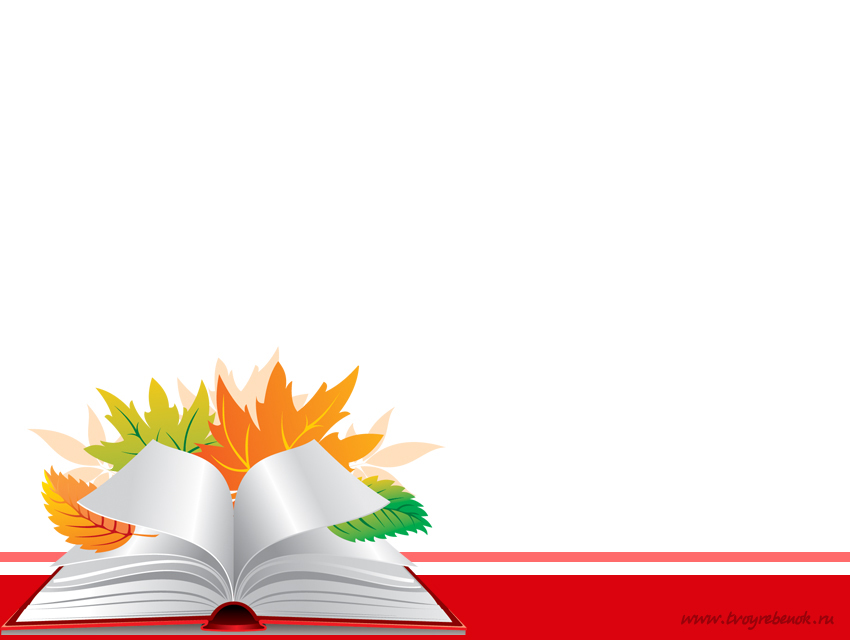 «Maktab biologiya fanlari bo‘yicha yillik va taqvimiy ish rejalarini tuzish va tahlil qilish »
AMALYOTCHI O’QITUVCHI: 
SALIMOVA SARVINOZ FARXODOVNA
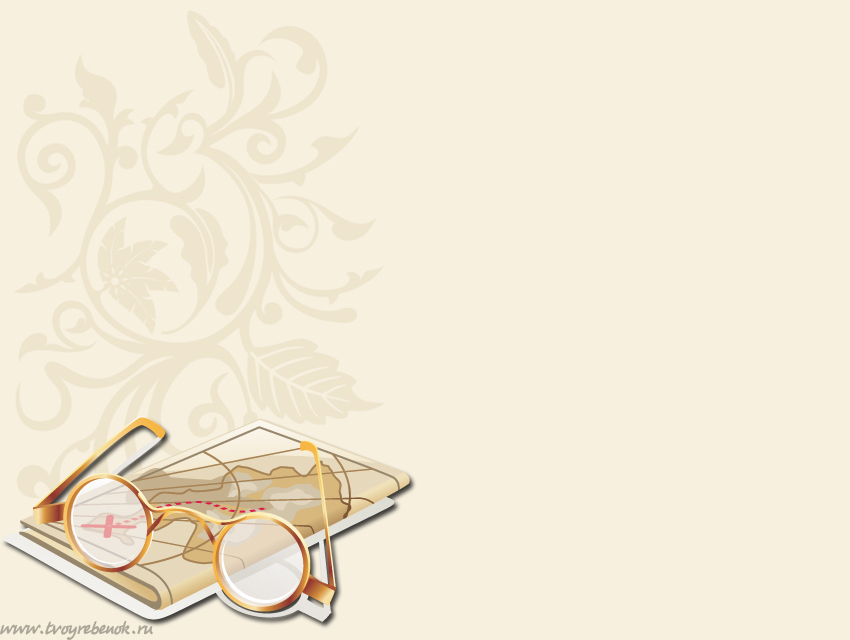 Ish rejasi . o'quv yili uchun maktabgacha ta'lim muassasasining majburiy hujjatlari hisoblanadi. Unda muayyan o'quv yilida muammolarni hal qilish uchun tadbirlar yo'nalishlari, vazifalari va tizimi belgilab berilgan.
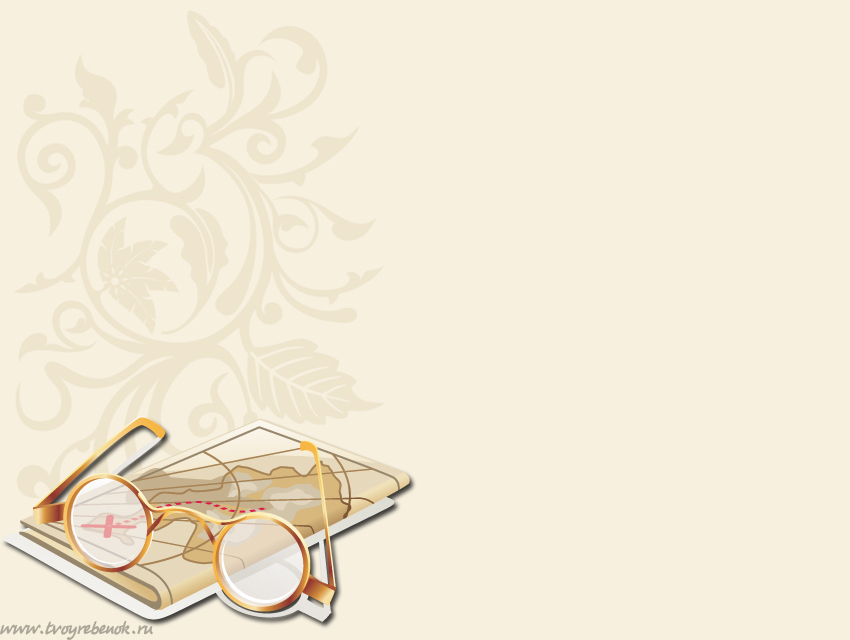 Ushbu hujjatning texnik va mazmunli dizayni uchun asosiy talablar
sarlavha sahifasi,
bo'limlarning mazmuni,
sahifalarni raqamlash,
matn diagramma va jadvallar bilan tasvirlangan bo'lishi mumkin. 
Agar kerak bo'lsa,
yillik reja tuziladi 
tematik ilovalar.
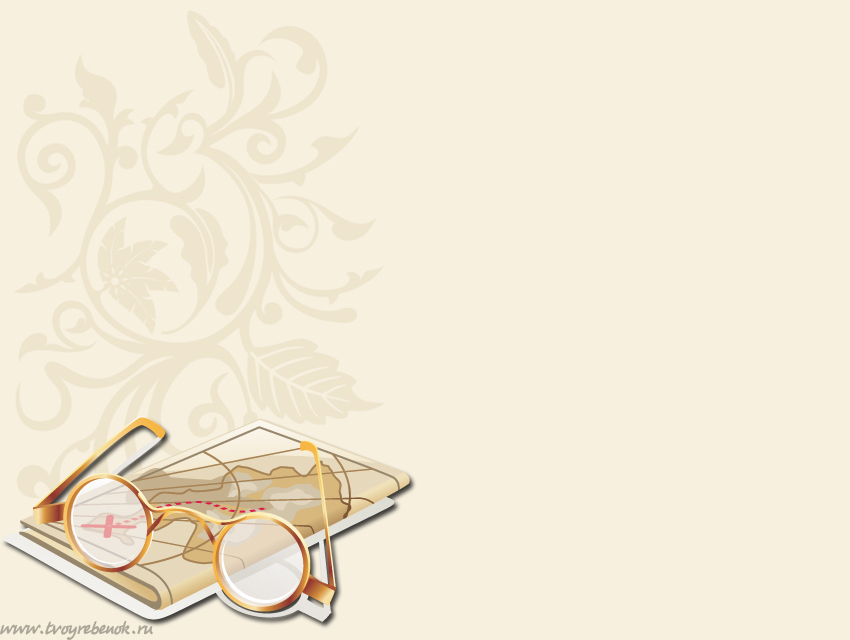 Yillik rejaning 1 qismi. O'tgan o'quv yili uchun ishlarni tahlil qilish.
Yillik rejaning vazifalari qanday hajmda hal qilindi?
Rejalashtirilgan tadbirlarning qaysi foizi to'g'ri sifat bilan amalga oshirildi?
-   Avvalgi o'quv yiliga nisbatan qaysi faoliyatda yaxshi natijalarga erishdi?
     - Ishida qanday kamchiliklar aniqlandi nazorat natijalari bo'yicha?
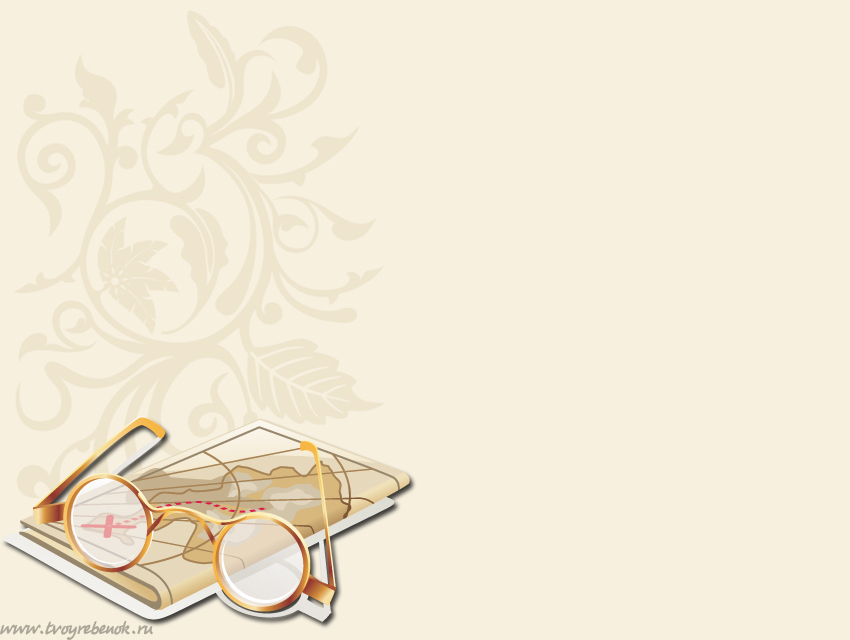 Yillik rejaning analitik qismining yakunida DTM faoliyatining samaradorligini yakuniy baholash va tegishli tashkiliy-pedagogik va boshqaruv natijalari shakllantirilishi kerak.
Yakuniy baholash va xulosalar sizni oqlashga imkon beradi . vazifalar keyingi o'quv yili uchun yillik reja.
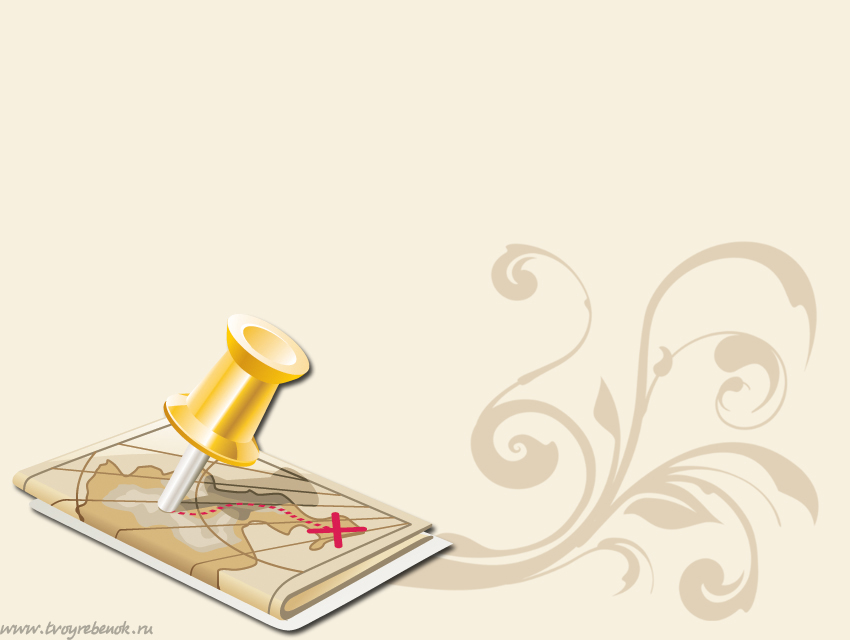 Malaka oshirish va kasb mahoratini oshirish yillik rejasining
malaka oshirish kurslarida o'qish;
attestatsiya va attestatsiyaga tayyorgarlik;
o'qituvchilarning o'z-o'zini tarbiyalash.
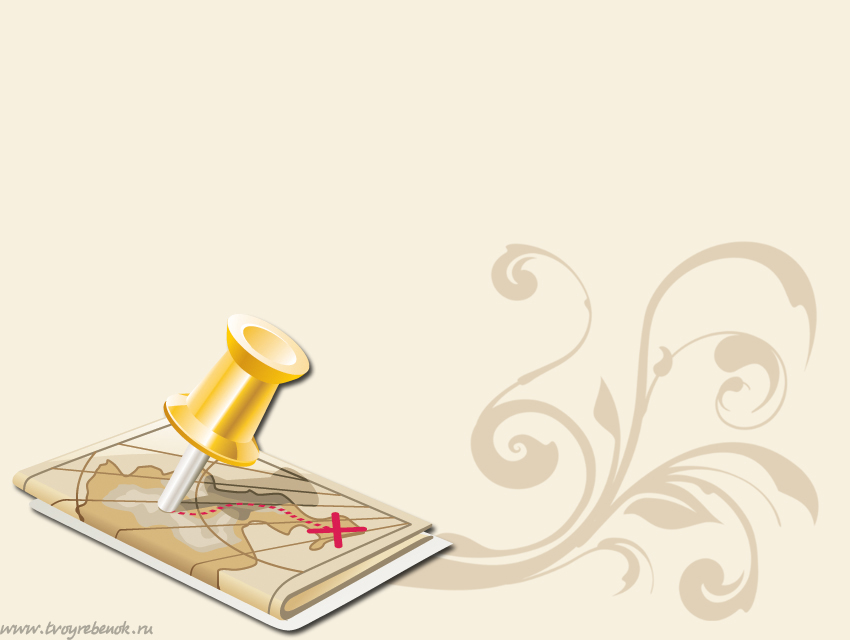 Xodimlar bilan ishlash
Jamoa umumiy yig'ilishlariIshlab chiqarish uchrashuvlari
Turli xil brifinglar
Xodimlarning tibbiy va profilaktik tekshiruvlaridan o'z vaqtida o'tishini tashkil etish
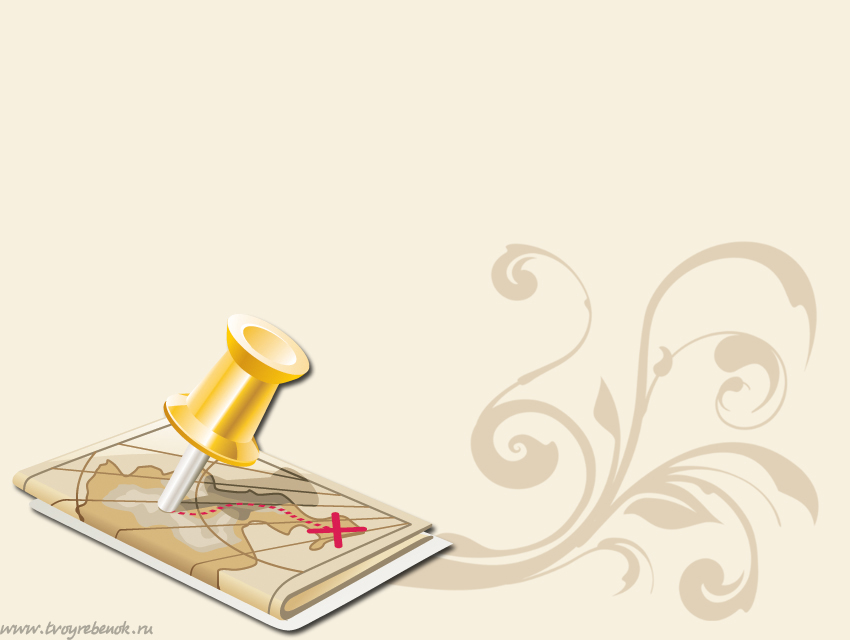 Yillik rejaning 3 qismi. Tashkiliy-pedagogik ish.
Ijodiy guruhlarning ishiPedagogik maslahatlar
Seminarlar, konsultatsiyalar, ped. Konferensiyalar
Ilg'or pedagogik tajribani o'rganish, umumlashtirish, joriy etish, tarqatish.
Tanlovlar va kuzatishlar.
Materiallar bilan jihozlash va to'ldirish uslubiy kabinet.
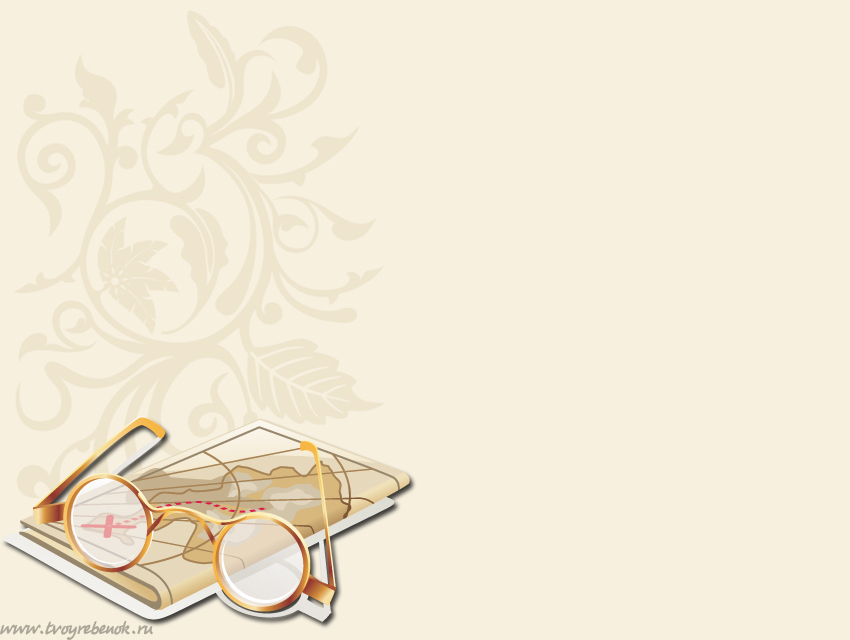 Yillik rejaning 4 qismi.  Ichki monitoring tizimi.
Old nazorat
Mavzuni nazorat qilish
Operatsion nazorat
Yakuniy nazorat
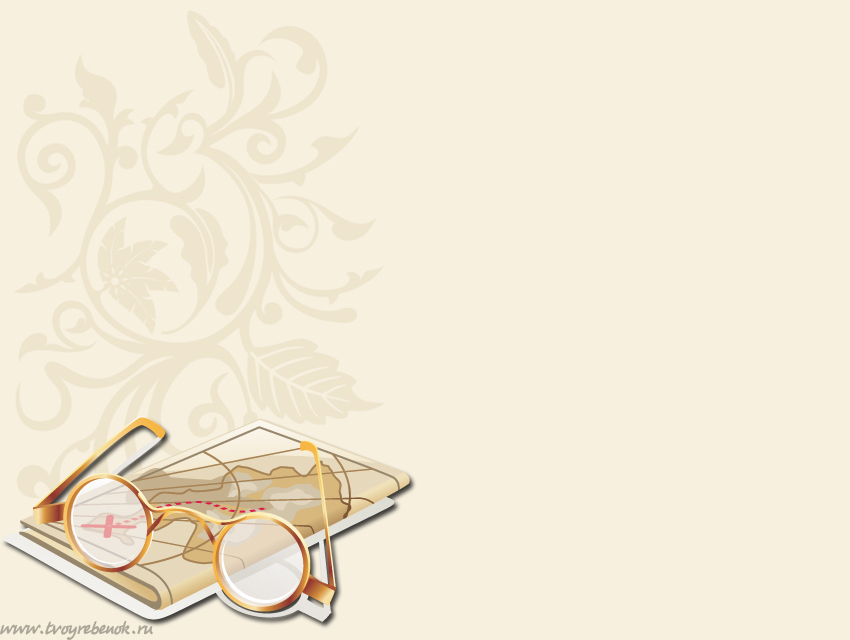 Yillik rejaning 5 qismi. Oila, maktab va boshqa tashkilotlar bilan ishlashda o'zaro hamkorlik.
Ota-onalar uchrashuvlari, seminarlar, treninglar, seminarlar, davra suhbatlari.
Bolalar, ota-onalar va o'qituvchilarning birgalikdagi ijodkorligi.
Tarbiyalanuvchilarning oilalari haqida ma'lumotlar bankini yaratish.
 Masalalar bo'yicha tadbirlarishda davomiylikmaktab va tashkilotlar bilan.
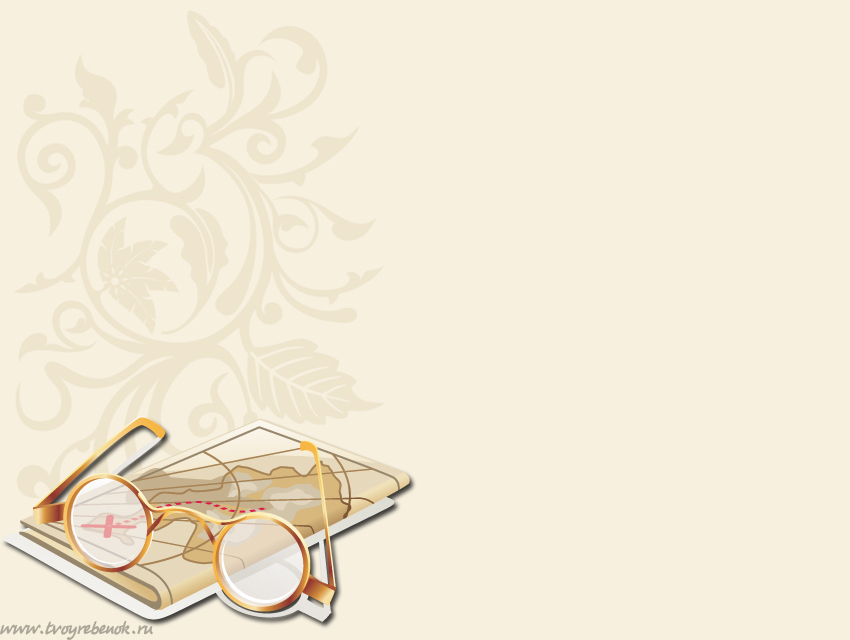 Yillik rejaning 6 qismi. Ma'muriy-iqtisodiy ishlar.
Maktabgacha ta'lim muassasasining moddiy-texnik va moliyaviy bazasini mustahkamlash bo'yicha barcha ishlar rejalashtirilgan: fan muhitlarini ta'mirlash, jihozlash va to'ldirish va boshqalar.
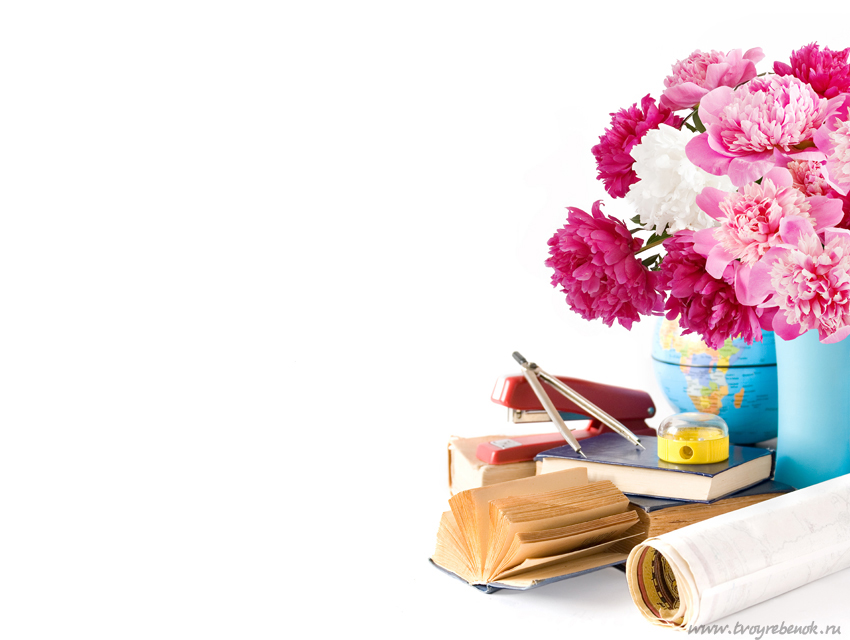 Omad va ijodiy yutuqlar!